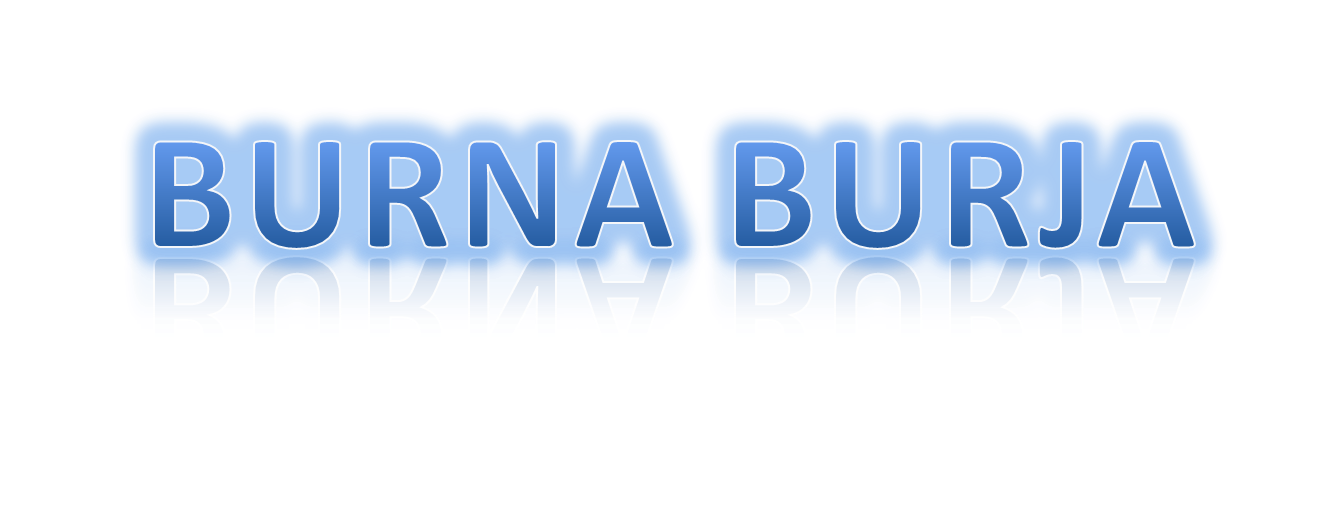 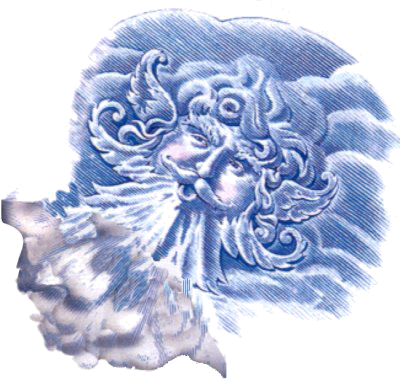 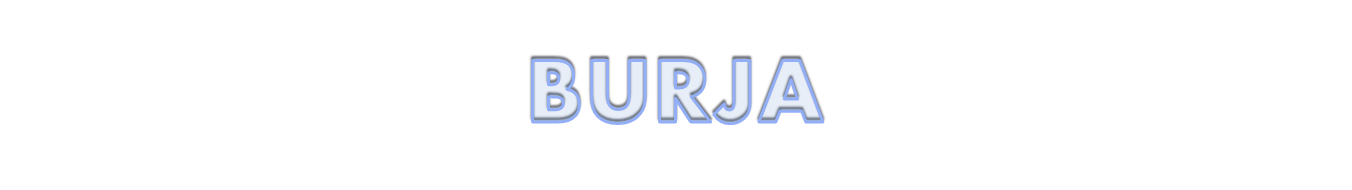 najznačilnejši priobalni veter Jadrana
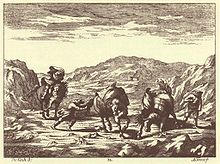 Burja na Krasu iz knjige Janeza Vajkarda Valvasorja Slava vojvodine Kranjske, 17. stoletje.
Kratka ponovitev:
Zakaj nastane veter?
Kako poimenujemo vetrove?
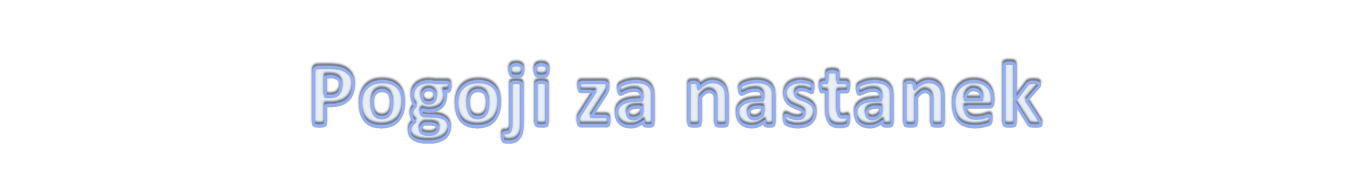 Primerna razporeditev vzpetin
Velika temperaturna razlika
Razlika v zračnem pritisku
Norveška, Sardinija, Mehika, Japonska
Primorska
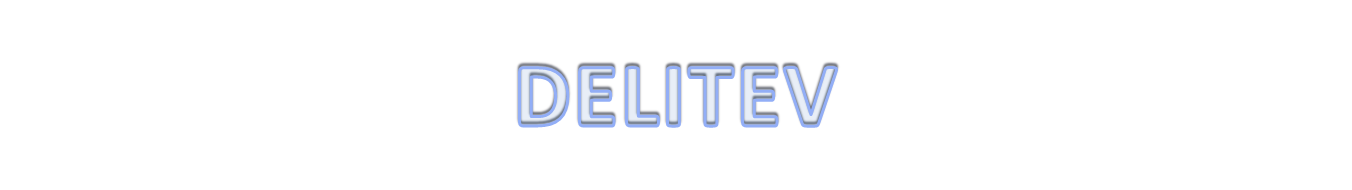 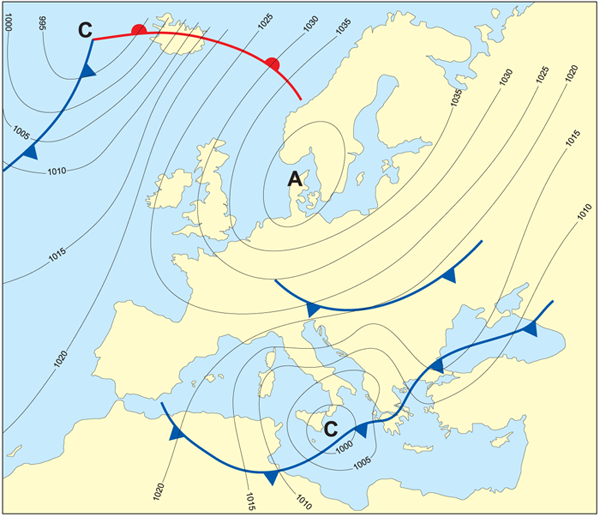 Anticiklonska burja
 Nad srednjo Evropo Sibirski anticiklon
Nad Sredozemljem ciklon
odtekanje hladnega zraka
gorske verige
Suho, jasno, mrzlo vreme
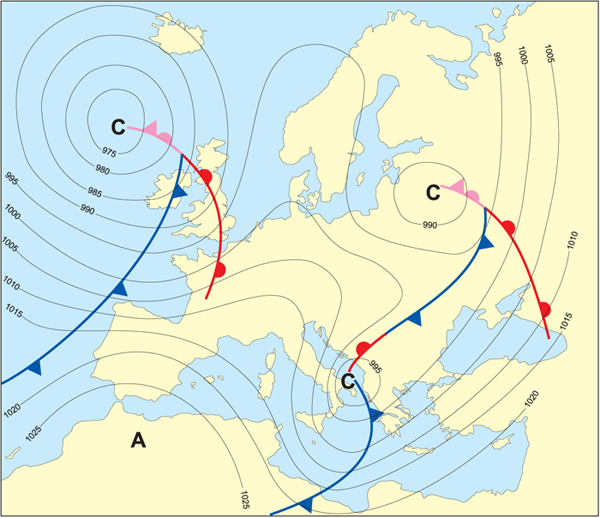 Ciklonska burja
Mračna, škura burja
Stalen veter
Ciklon (C) nad Jadranskim morjem
Mračno, deževno vreme
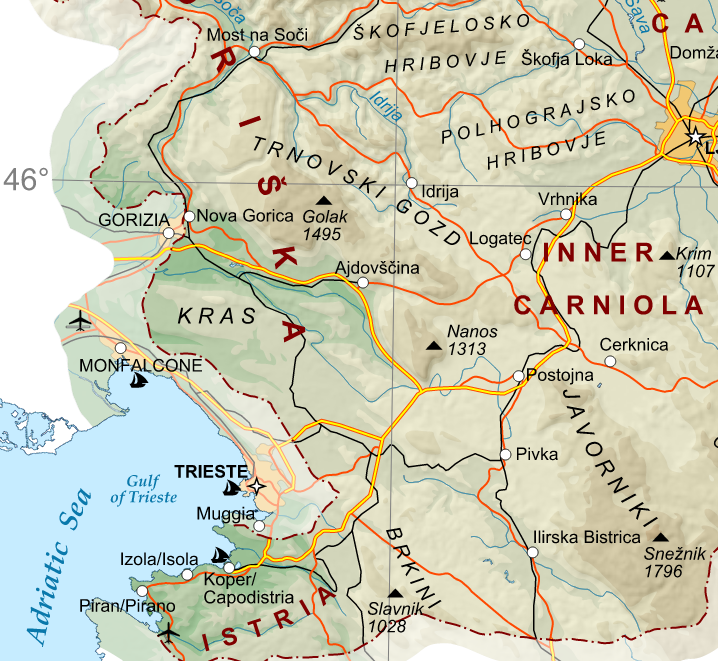 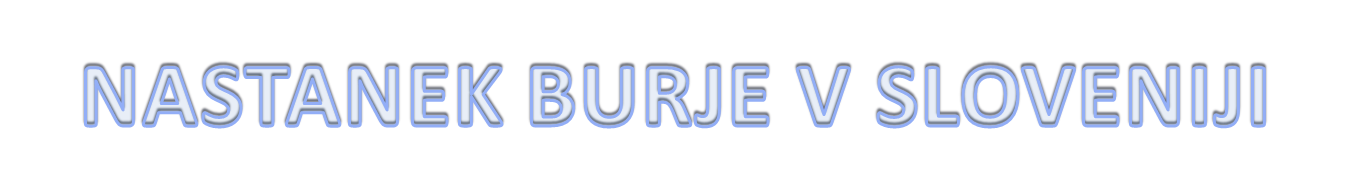 V hladnejših mesecih
Notranjska – anticiklon
Primorska – ciklon 
Za visokimi vzpetinami se nabira mrzel zrak
“oblačna kapa”
Spuščanje burje
Do 200 km/h
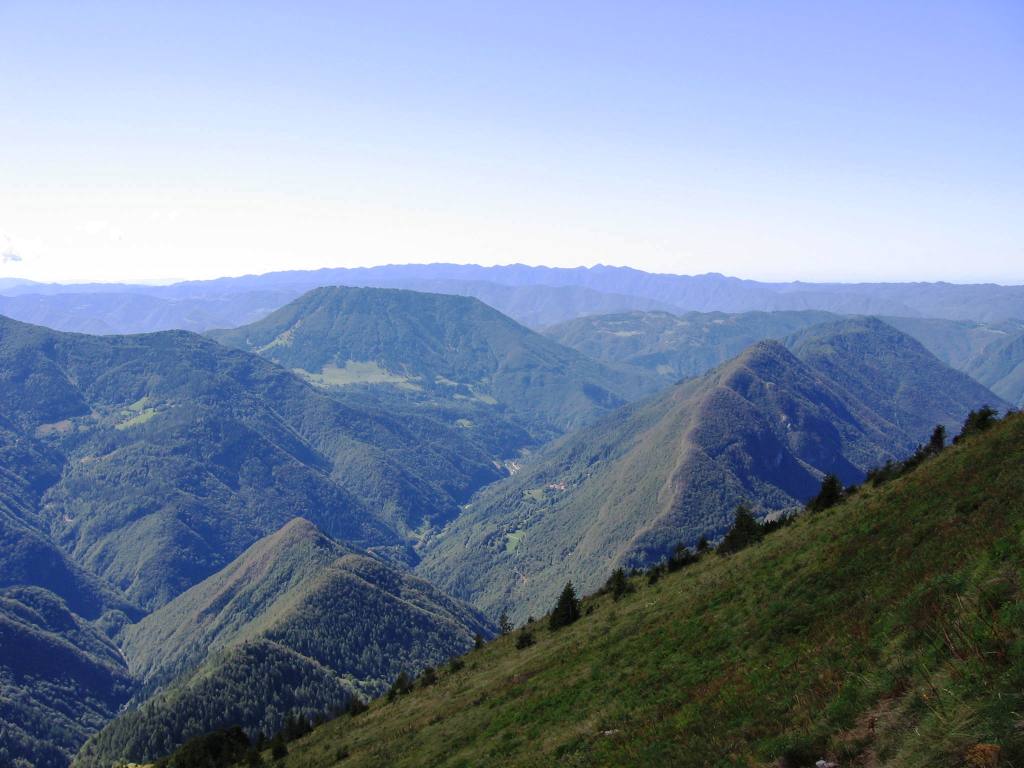 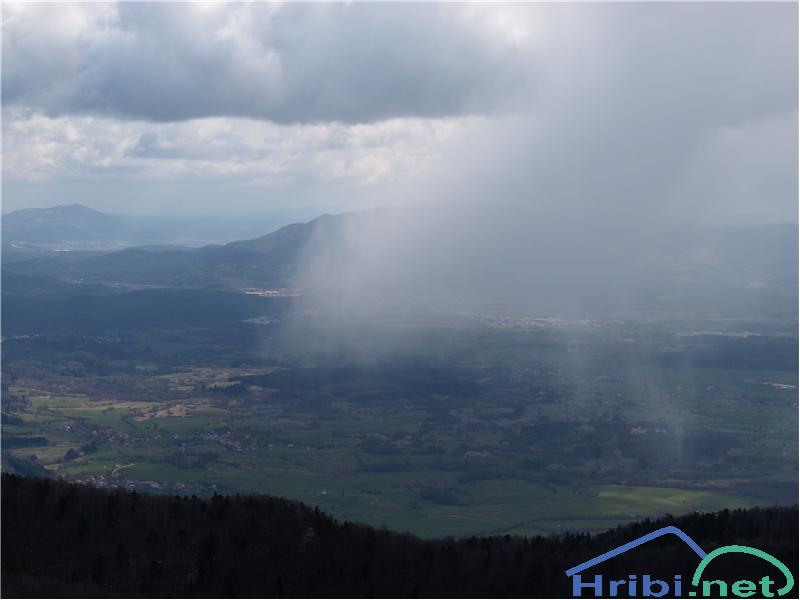 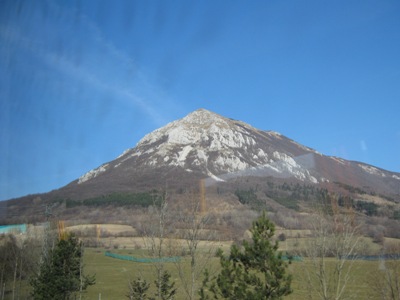 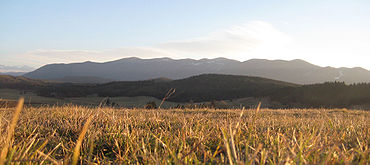 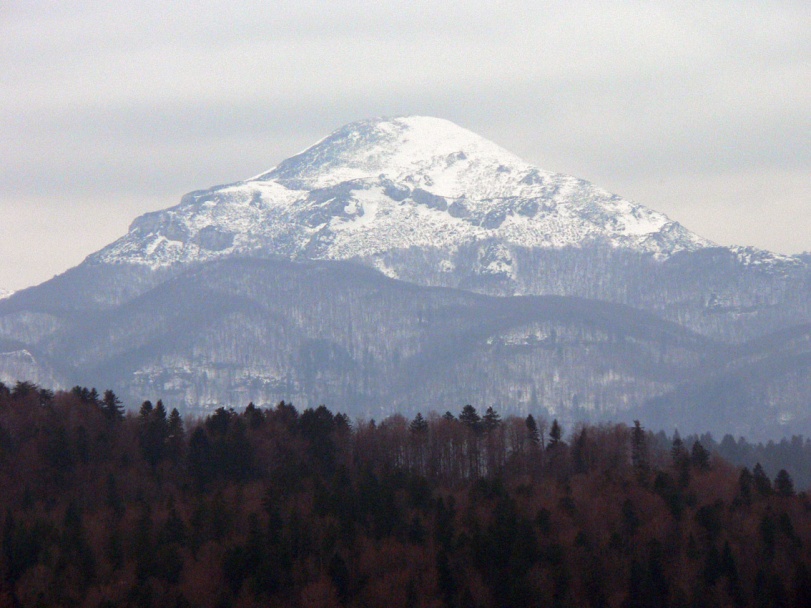 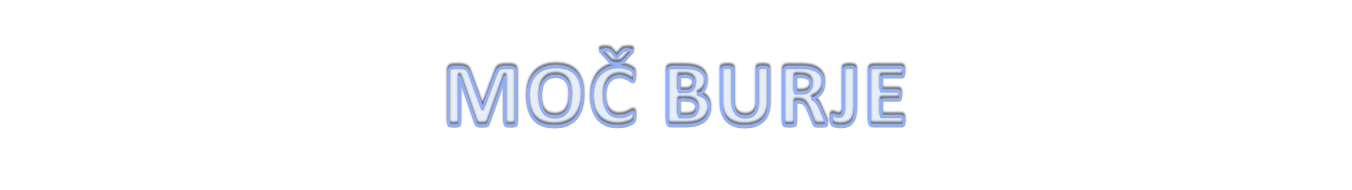 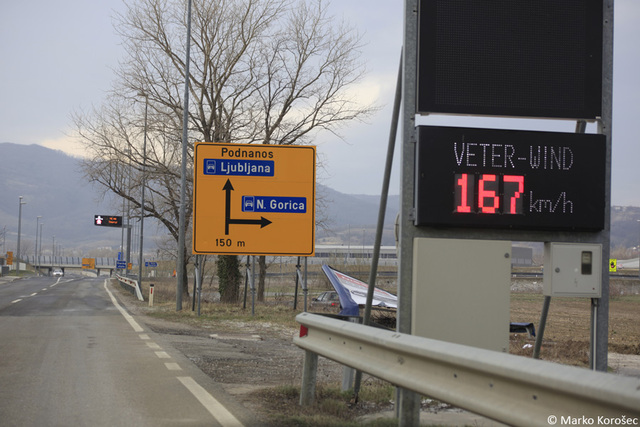 Odvisna je od:
Temperaturne razlike
Razlike v tlaku
Strmine
Reliefa
Oddaljenosti od vznožja vzpetin
Anemograf
VETRNO POLJE
Najmočnejša burja
Ob vznožju planote Nanos
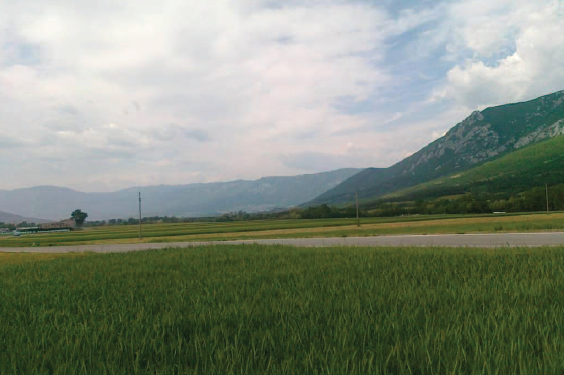 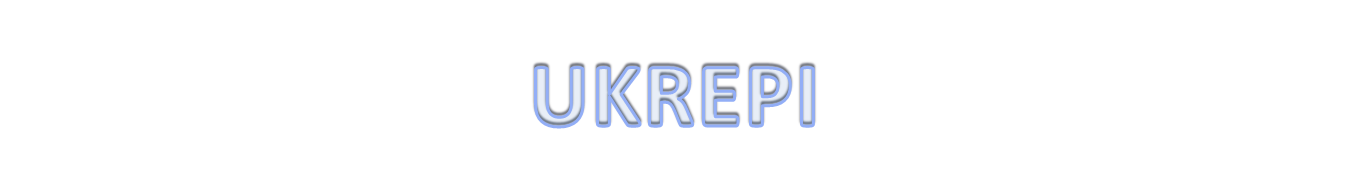 Zaščitni gozdni pasovi
Način gradnje hiš
Težki kamni na korcih - golobice
Omejitev cestnega prometa
Ob cestah ograje
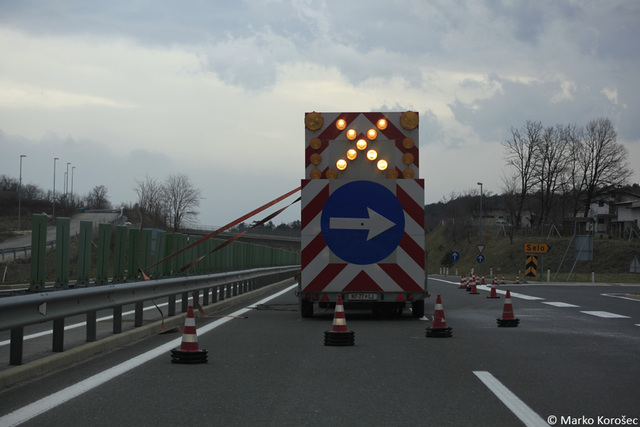 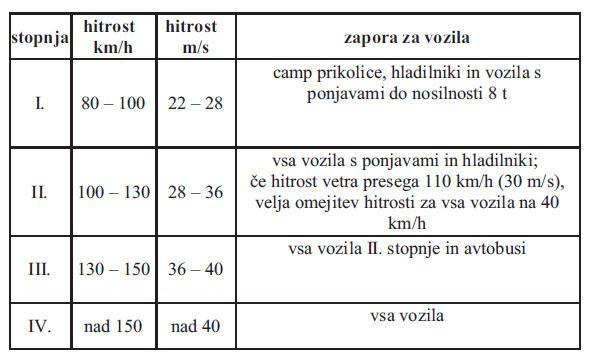 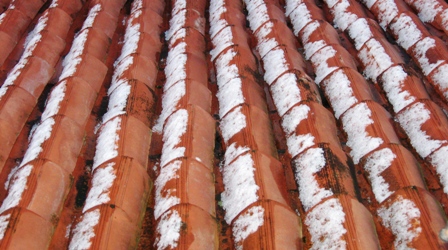 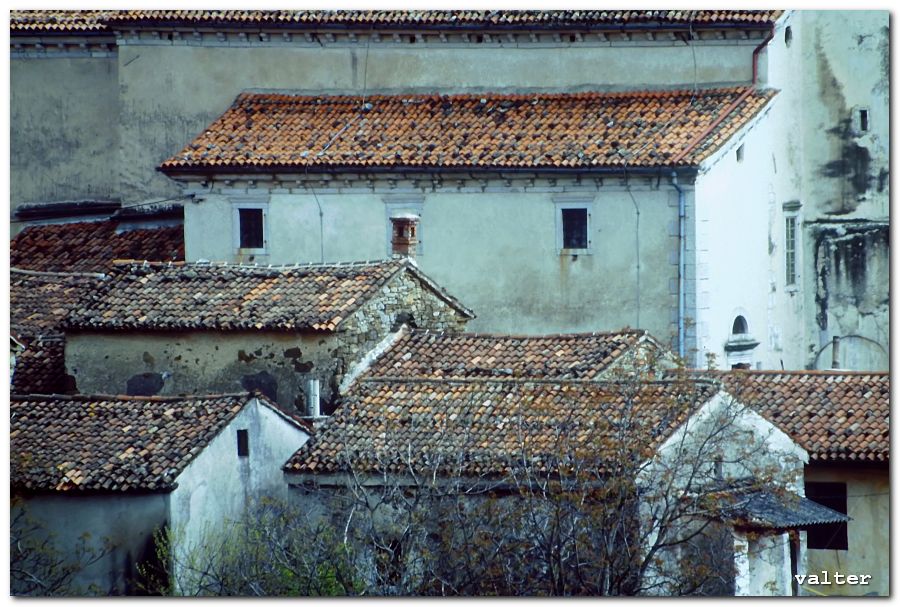 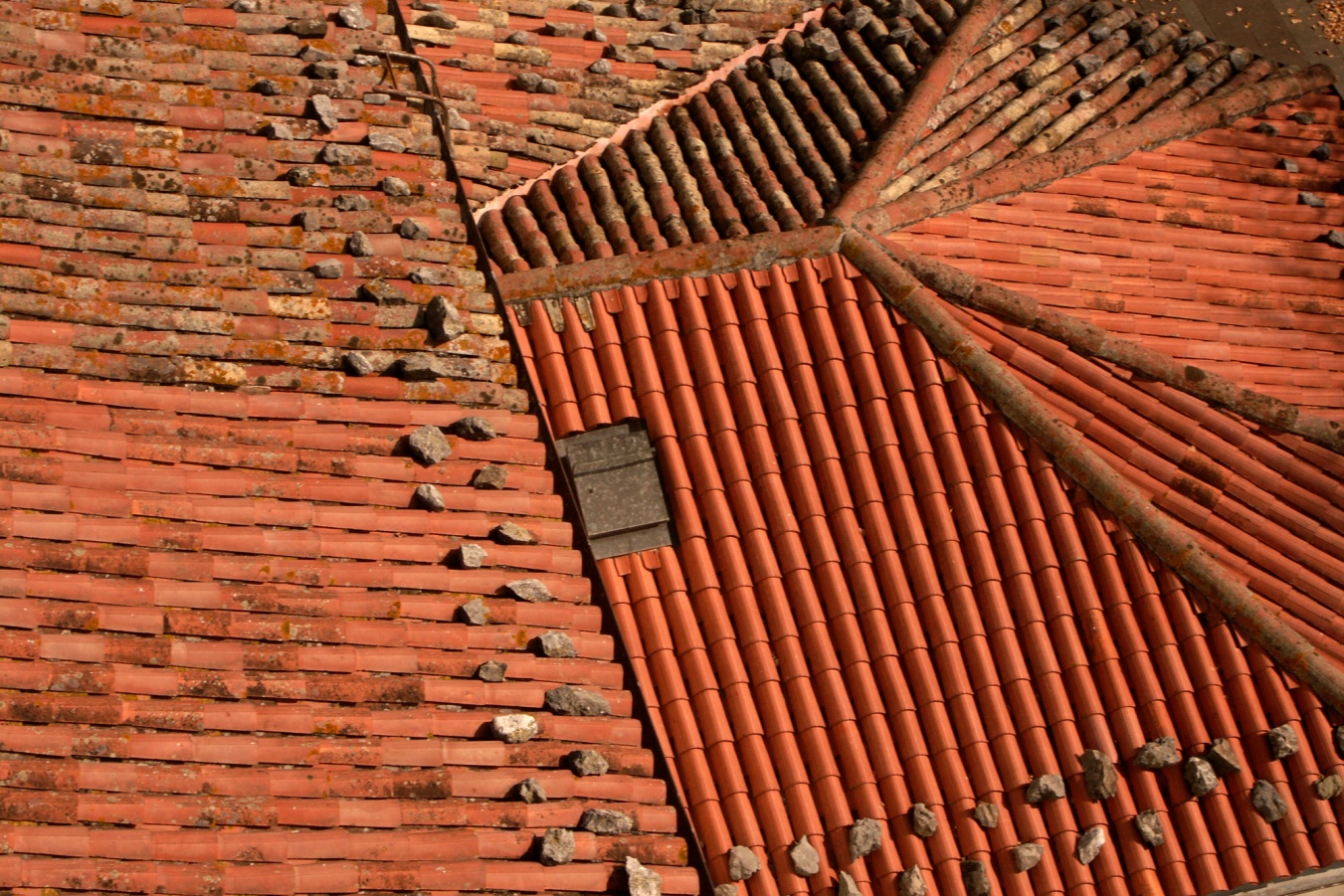 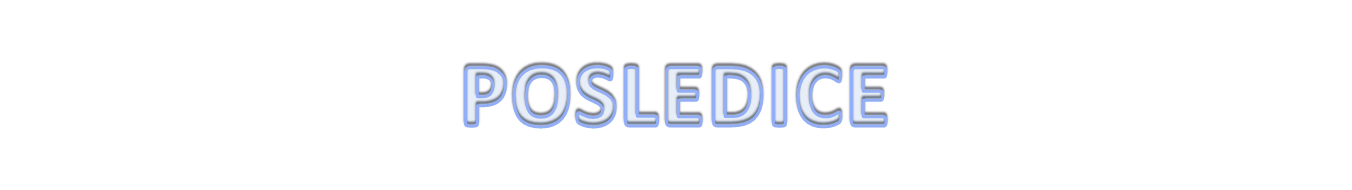 Manj vlage
Padec temperatur
Materialna škoda
Deformirano rastlinstvo
Vetrna erozija
Nevarnost hitrega širjenja požara
Uničen pridelek
Snežni zameti
http://24ur.com/bin/video.php?media_id=60625848
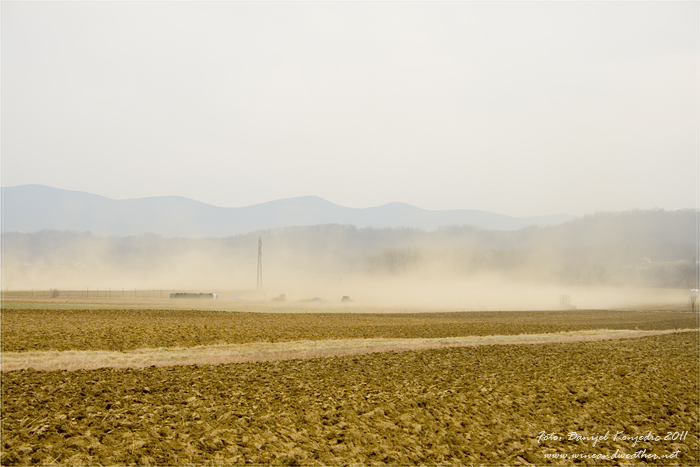 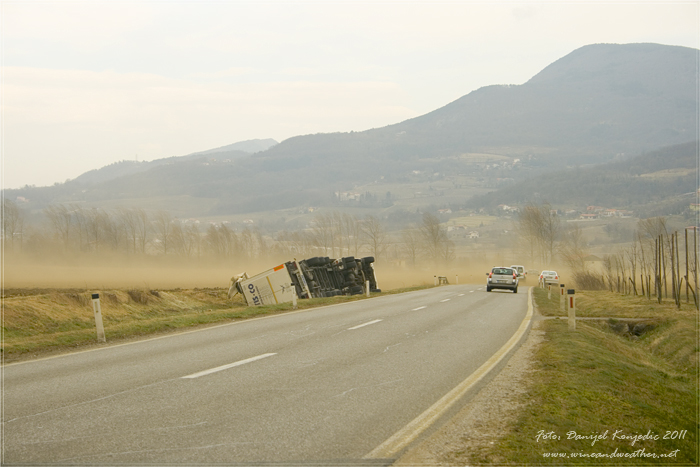 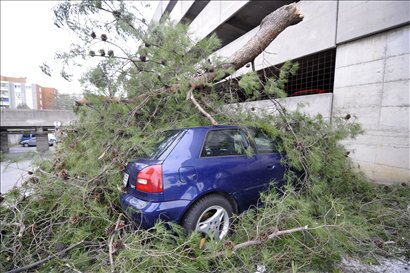 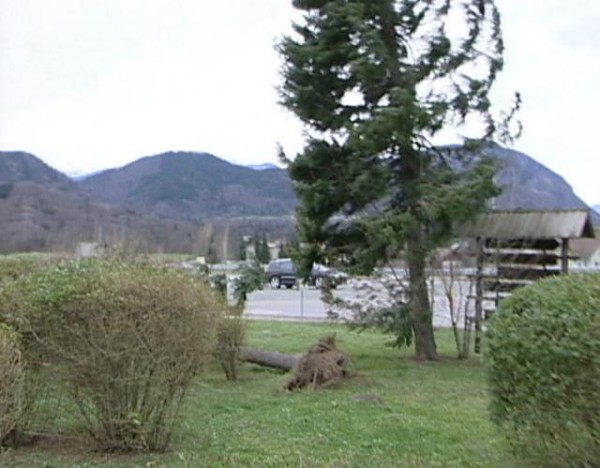 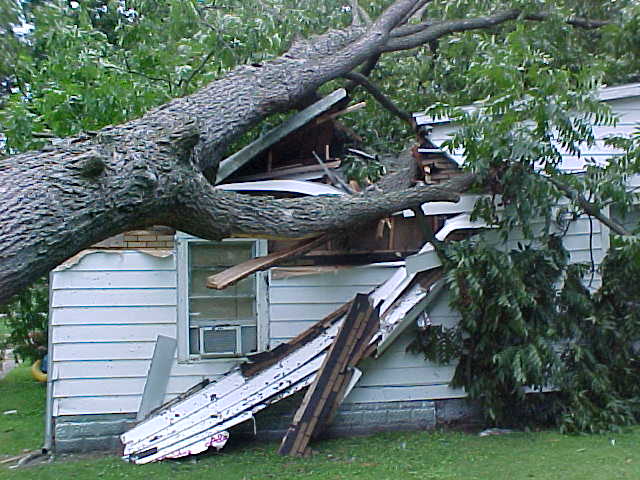 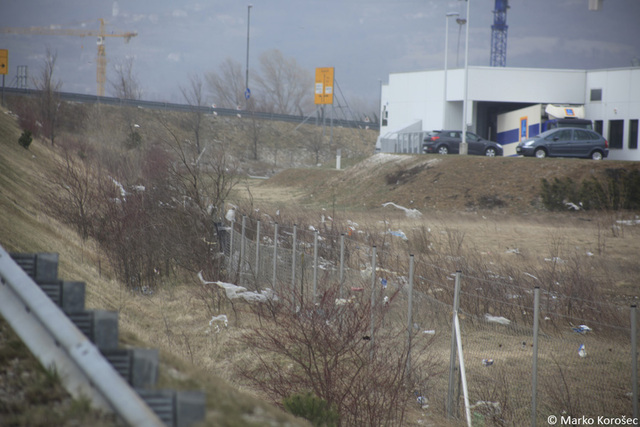 Viri:
Internetni:
http://www.siol.net/novice/slovenija/2010/03/vreme10.aspx
http://www.dnevnik.si/novice/kronika/1042427948
http://web.sc-celje.si/tomi/seminarske2011/VeterVVipavskiDolini/RokZagar/koriscenje.htm
http://sl.wikipedia.org/wiki/Burja
https://share.upr.si/fhs/PUBLIC/diplomske/Cermelj-Jelka.pdf
Literatura:
Panjek, A. (2006): Človek, zemlja, kamen in burja: zgodovina kulturne krajine krasa. Koper, Annales: Zgodovinsko društvo za južno Primorsko.